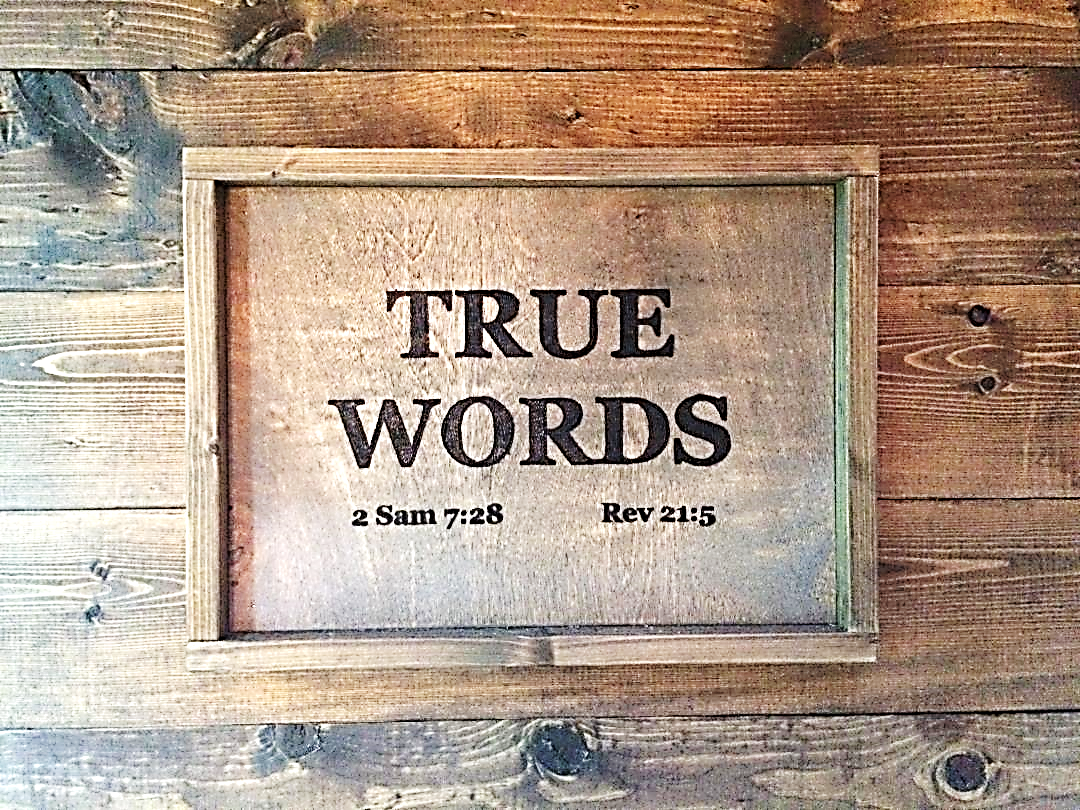 SERMON TITLE
Proverbs
Chapter 2
Proverbs 2:1   My son, if thou wilt receive my words, and hide my commandments with thee;
True Words Christian Church
Proverbs 1:3   To receive the instruction of wisdom, justice, and judgment, and equity;
True Words Christian Church
Proverbs 4:1   Hear, ye children, the instruction of a father, and attend to know understanding.
True Words Christian Church
Proverbs 7:1   My son, keep my words, and lay up my commandments with thee.
True Words Christian Church
1 Timothy 1:15   This is a faithful saying, and worthy of all acceptation, that Christ Jesus came into the world to save sinners; of whom I am chief.
True Words Christian Church
John 12:46-47   I am come a light into the world, that whosoever believeth on me should not abide in darkness.  47 And if any man hear my words, and believe not, I judge him not: for I came not to judge the world, but to save the world.
True Words Christian Church
John 12:48   He that rejecteth me, and receiveth not my words, hath one that judgeth him: the word that I have spoken, the same shall judge him in the last day.
True Words Christian Church
Proverbs 2:1   My son, if thou wilt receive my words, and hide my commandments with thee;
True Words Christian Church
Proverbs 3:1   My son, forget not my law; but let thine heart keep my commandments:
True Words Christian Church
Proverbs 4:20-22   My son, attend to my words; incline thine ear unto my sayings.  21 Let them not depart from thine eyes; keep them in the midst of thine heart.  22 For they are life unto those that find them, and health to all their flesh.
True Words Christian Church
Proverbs 6:21   Bind them continually upon thine heart, and tie them about thy neck.
True Words Christian Church
Deuteronomy 6:6-7   And these words, which I command thee this day, shall be in thine heart:  7 And thou shalt teach them diligently unto thy children, and shalt talk of them when thou sittest in thine house, and when thou walkest by the way, and when thou liest down, and when thou risest up.
True Words Christian Church
Deuteronomy 6:8-9   And thou shalt bind them for a sign upon thine hand, and they shall be as frontlets between thine eyes.  9 And thou shalt write them upon the posts of thy house, and on thy gates.
True Words Christian Church
Joshua 8:34-35   And afterward he read all the words of the law, the blessings and cursings, according to all that is written in the book of the law.  35 There was not a word of all that Moses commanded, which Joshua read not before all the congregation of Israel, with the women, and the little ones, and the strangers that were conversant among them.
True Words Christian Church
2 Chronicles 20:13   And all Judah stood before the LORD, with their little ones, their wives, and their children.
True Words Christian Church
Job 23:12   Neither have I gone back from the commandment of his lips; I have esteemed the words of his mouth more than my necessary food.
True Words Christian Church
Psalm 119:9-11   Wherewithal shall a young man cleanse his way? by taking heed thereto according to thy word.  10 With my whole heart have I sought thee: O let me not wander from thy commandments.  11 Thy word have I hid in mine heart, that I might not sin against thee.
True Words Christian Church
Matthew 13:44   Again, the kingdom of heaven is like unto treasure hid in a field; the which when a man hath found, he hideth, and for joy thereof goeth and selleth all that he hath, and buyeth that field.
True Words Christian Church
Proverbs 2:2   So that thou incline thine ear unto wisdom, and apply thine heart to understanding;
True Words Christian Church
Proverbs 2:3-5   Yea, if thou criest after knowledge, and liftest up thy voice for understanding;  4 If thou seekest her as silver, and searchest for her as for hid treasures;  5 Then shalt thou understand the fear of the LORD, and find the knowledge of God.
True Words Christian Church
Proverbs 3:13-15   Happy is the man that findeth wisdom, and the man that getteth understanding.  14 For the merchandise of it is better than the merchandise of silver, and the gain thereof than fine gold.  15 She is more precious than rubies: and all the things thou canst desire are not to be compared unto her.
True Words Christian Church
Proverbs 8:18-21   Riches and honour are with me; yea, durable riches and righteousness.  19 My fruit is better than gold, yea, than fine gold; and my revenue than choice silver.  20 I lead in the way of righteousness, in the midst of the paths of judgment:  21 That I may cause those that love me to inherit substance; and I will fill their treasures.
True Words Christian Church
Proverbs 23:23   Buy the truth, and sell it not; also wisdom, and instruction, and understanding.
True Words Christian Church
Psalm 19:8-10   The statutes of the LORD are right, rejoicing the heart: the commandment of the LORD is pure, enlightening the eyes.  9 The fear of the LORD is clean, enduring for ever: the judgments of the LORD are true and righteous altogether.  10 More to be desired are they than gold, yea, than much fine gold: sweeter also than honey and the honeycomb.
True Words Christian Church
Jeremiah 32:39   And I will give them one heart, and one way, that they may fear me for ever, for the good of them, and of their children after them:
True Words Christian Church
Jeremiah 32:40-41   And I will make an everlasting covenant with them, that I will not turn away from them, to do them good; but I will put my fear in their hearts, that they shall not depart from me.  41 Yea, I will rejoice over them to do them good, and I will plant them in this land assuredly with my whole heart and with my whole soul.
True Words Christian Church
Proverbs 2:6   For the LORD giveth wisdom: out of his mouth cometh knowledge and understanding.
True Words Christian Church
Exodus 31:2-3   See, I have called by name Bezaleel the son of Uri, the son of Hur, of the tribe of Judah:  3 And I have filled him with the spirit of God, in wisdom, and in understanding, and in knowledge, and in all manner of workmanship,
True Words Christian Church
Exodus 31:4-5   To devise cunning works, to work in gold, and in silver, and in brass,  5 And in cutting of stones, to set them, and in carving of timber, to work in all manner of workmanship.
True Words Christian Church
1 Kings 3:9-10   Give therefore thy servant an understanding heart to judge thy people, that I may discern between good and bad: for who is able to judge this thy so great a people?  10 And the speech pleased the Lord, that Solomon had asked this thing.
True Words Christian Church
1 Kings 3:11   And God said unto him, Because thou hast asked this thing, and hast not asked for thyself long life; neither hast asked riches for thyself, nor hast asked the life of thine enemies; but hast asked for thyself understanding to discern judgment;
True Words Christian Church
1 Kings 3:12   Behold, I have done according to thy words: lo, I have given thee a wise and an understanding heart; so that there was none like thee before thee, neither after thee shall any arise like unto thee.
True Words Christian Church
1 Kings 3:13-14   And I have also given thee that which thou hast not asked, both riches, and honour: so that there shall not be any among the kings like unto thee all thy days.  14 And if thou wilt walk in my ways, to keep my statutes and my commandments, as thy father David did walk, then I will lengthen thy days.
True Words Christian Church
1 Chronicles 22:12   Only the LORD give thee wisdom and understanding, and give thee charge concerning Israel, that thou mayest keep the law of the LORD thy God.
True Words Christian Church
Job 32:8   But there is a spirit in man: and the inspiration of the Almighty giveth them understanding.
True Words Christian Church
Isaiah 54:13   And all thy children shall be taught of the LORD; and great shall be the peace of thy children.
True Words Christian Church
Daniel 2:21-23   And he changeth the times and the seasons: he removeth kings, and setteth up kings: he giveth wisdom unto the wise, and knowledge to them that know understanding:  22 He revealeth the deep and secret things: he knoweth what is in the darkness, and the light dwelleth with him.  23 I thank thee, and praise thee, O thou God of my fathers, who hast given me wisdom and might, and hast made known unto me now what we desired of thee: for thou hast now made known unto us the king's matter.
True Words Christian Church
Luke 21:15   For I will give you a mouth and wisdom, which all your adversaries shall not be able to gainsay nor resist.
True Words Christian Church
John 6:45   It is written in the prophets, And they shall be all taught of God. Every man therefore that hath heard, and hath learned of the Father, cometh unto me.
True Words Christian Church
Ephesians 1:17-18   That the God of our Lord Jesus Christ, the Father of glory, may give unto you the spirit of wisdom and revelation in the knowledge of him:  18 The eyes of your understanding being enlightened; that ye may know what is the hope of his calling, and what the riches of the glory of his inheritance in the saints,
True Words Christian Church
James 1:5   If any of you lack wisdom, let him ask of God, that giveth to all men liberally, and upbraideth not; and it shall be given him.
True Words Christian Church
Proverbs 2:7   He layeth up sound wisdom for the righteous: he is a buckler to them that walk uprightly.
True Words Christian Church
1 Corinthians 1:29-31   That no flesh should glory in his presence.  30 But of him are ye in Christ Jesus, who of God is made unto us wisdom, and righteousness, and sanctification, and redemption:  31 That, according as it is written, He that glorieth, let him glory in the Lord.
True Words Christian Church
Romans 1:17   For therein is the righteousness of God revealed from faith to faith: as it is written, The just shall live by faith.
True Words Christian Church
Romans 3:22-23   Even the righteousness of God which is by faith of Jesus Christ unto all and upon all them that believe: for there is no difference:  23 For all have sinned, and come short of the glory of God;
True Words Christian Church
Romans 4:5-7   But to him that worketh not, but believeth on him that justifieth the ungodly, his faith is counted for righteousness.  6 Even as David also describeth the blessedness of the man, unto whom God imputeth righteousness without works,  7 Saying, Blessed are they whose iniquities are forgiven, and whose sins are covered.
True Words Christian Church
Proverbs 28:18   Whoso walketh uprightly shall be saved: but he that is perverse in his ways shall fall at once.
True Words Christian Church
Proverbs 30:5   Every word of God is pure: he is a shield unto them that put their trust in him.
True Words Christian Church
Psalm 84:11   For the LORD God is a sun and shield: the LORD will give grace and glory: no good thing will he withhold from them that walk uprightly.
True Words Christian Church
Psalm 144:2   My goodness, and my fortress; my high tower, and my deliverer; my shield, and he in whom I trust; who subdueth my people under me.
True Words Christian Church
Proverbs 2:8   He keepeth the paths of judgment, and preserveth the way of his saints.
True Words Christian Church
Psalm 139:14   I will praise thee; for I am fearfully and wonderfully made: marvellous are thy works; and that my soul knoweth right well.
True Words Christian Church
Proverbs 2:8   He keepeth the paths of judgment, and preserveth the way of his saints.
True Words Christian Church
Psalm 37:23-24   The steps of a good man are ordered by the LORD: and he delighteth in his way.  24 Though he fall, he shall not be utterly cast down: for the LORD upholdeth him with his hand.
True Words Christian Church
1 Samuel 2:9   He will keep the feet of his saints, and the wicked shall be silent in darkness; for by strength shall no man prevail.
True Words Christian Church
Psalm 66:9   Which holdeth our soul in life, and suffereth not our feet to be moved.
True Words Christian Church
Psalm 37:28   For the LORD loveth judgment, and forsaketh not his saints; they are preserved for ever: but the seed of the wicked shall be cut off.
True Words Christian Church
Proverbs 2:9   Then shalt thou understand righteousness, and judgment, and equity; yea, every good path.
True Words Christian Church
Psalm 25:8-9   Good and upright is the LORD: therefore will he teach sinners in the way.  9 The meek will he guide in judgment: and the meek will he teach his way.
True Words Christian Church
Proverbs 2:10   When wisdom entereth into thine heart, and knowledge is pleasant unto thy soul;
True Words Christian Church
2 Kings 9:36-37   Wherefore they came again, and told him. And he said, This is the word of the LORD, which he spake by his servant Elijah the Tishbite, saying, In the portion of Jezreel shall dogs eat the flesh of Jezebel:  37 And the carcase of Jezebel shall be as dung upon the face of the field in the portion of Jezreel; so that they shall not say, This is Jezebel.
True Words Christian Church
Proverbs 2:11   Discretion shall preserve thee, understanding shall keep thee:
True Words Christian Church
Proverbs 2:12-15   To deliver thee from the way of the evil man, from the man that speaketh froward things;  13 Who leave the paths of uprightness, to walk in the ways of darkness;  14 Who rejoice to do evil, and delight in the frowardness of the wicked;  15 Whose ways are crooked, and they froward in their paths:
True Words Christian Church
Matthew 12:34   O generation of vipers, how can ye, being evil, speak good things? for out of the abundance of the heart the mouth speaketh.
True Words Christian Church
Matthew 23:33   Ye serpents, ye generation of vipers, how can ye escape the damnation of hell?
True Words Christian Church
Luke 3:7   Then said he to the multitude that came forth to be baptized of him, O generation of vipers, who hath warned you to flee from the wrath to come?
True Words Christian Church
Isaiah 30:8-10   Now go, write it before them in a table, and note it in a book, that it may be for the time to come for ever and ever:  9 That this is a rebellious people, lying children, children that will not hear the law of the LORD:  10 Which say to the seers, See not; and to the prophets, Prophesy not unto us right things, speak unto us smooth things, prophesy deceits:
True Words Christian Church
Isaiah 30:11-13   Get you out of the way, turn aside out of the path, cause the Holy One of Israel to cease from before us.  12 Wherefore thus saith the Holy One of Israel, Because ye despise this word, and trust in oppression and perverseness, and stay thereon:  13 Therefore this iniquity shall be to you as a breach ready to fall, swelling out in a high wall, whose breaking cometh suddenly at an instant.
True Words Christian Church
Proverbs 2:16-19   To deliver thee from the strange woman, even from the stranger which flattereth with her words;  17 Which forsaketh the guide of her youth, and forgetteth the covenant of her God.  18 For her house inclineth unto death, and her paths unto the dead.  19 None that go unto her return again, neither take they hold of the paths of life.
True Words Christian Church
Proverbs 5:3-5   For the lips of a strange woman drop as an honeycomb, and her mouth is smoother than oil:  4 But her end is bitter as wormwood, sharp as a twoedged sword.  5 Her feet go down to death; her steps take hold on hell.
True Words Christian Church
Proverbs 5:6-7   Lest thou shouldest ponder the path of life, her ways are moveable, that thou canst not know them.  7 Hear me now therefore, O ye children, and depart not from the words of my mouth.
True Words Christian Church
Proverbs 5:8   Remove thy way far from her, and come not nigh the door of her house:
True Words Christian Church
Proverbs 5:18-20   Let thy fountain be blessed: and rejoice with the wife of thy youth.  19 Let her be as the loving hind and pleasant roe; let her breasts satisfy thee at all times; and be thou ravished always with her love.  20 And why wilt thou, my son, be ravished with a strange woman, and embrace the bosom of a stranger?
True Words Christian Church
Proverbs 6:23-25   For the commandment is a lamp; and the law is light; and reproofs of instruction are the way of life:  24 To keep thee from the evil woman, from the flattery of the tongue of a strange woman.  25 Lust not after her beauty in thine heart; neither let her take thee with her eyelids.
True Words Christian Church
Nehemiah 13:26-27   Did not Solomon king of Israel sin by these things? yet among many nations was there no king like him, who was beloved of his God, and God made him king over all Israel: nevertheless even him did outlandish women cause to sin.  27 Shall we then hearken unto you to do all this great evil, to transgress against our God in marrying strange wives?
True Words Christian Church
Ecclesiastes 7:26   And I find more bitter than death the woman, whose heart is snares and nets, and her hands as bands: whoso pleaseth God shall escape from her; but the sinner shall be taken by her.
True Words Christian Church
Proverbs 2:20-22   That thou mayest walk in the way of good men, and keep the paths of the righteous.  21 For the upright shall dwell in the land, and the perfect shall remain in it.  22 But the wicked shall be cut off from the earth, and the transgressors shall be rooted out of it.
True Words Christian Church